Таблицы по русскому языку
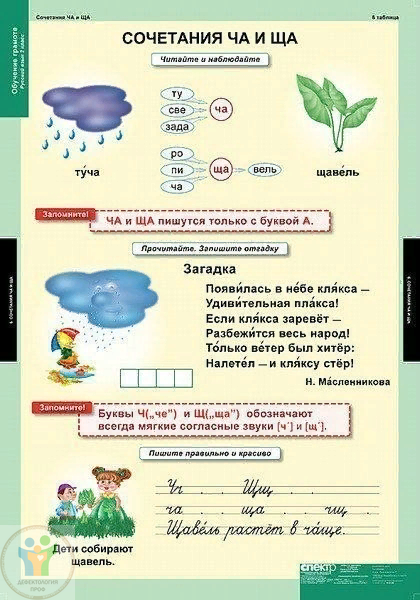 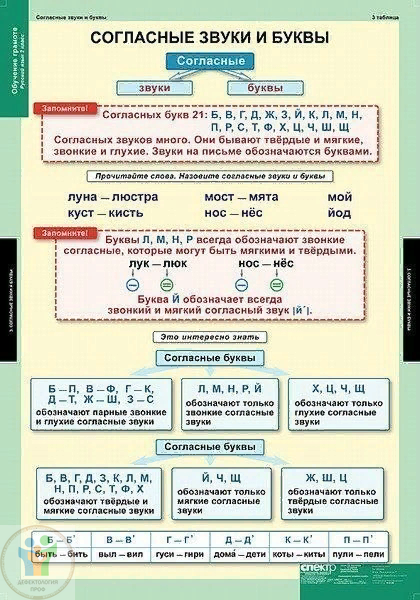 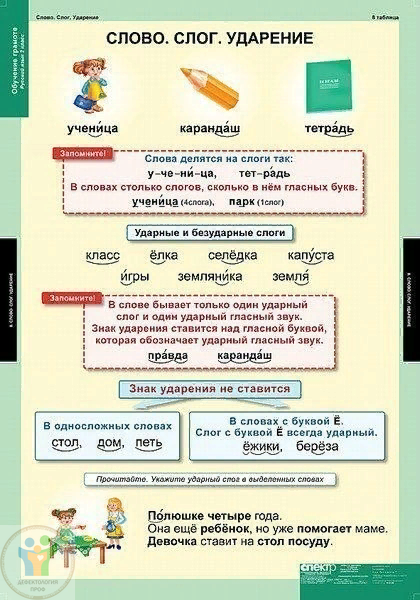 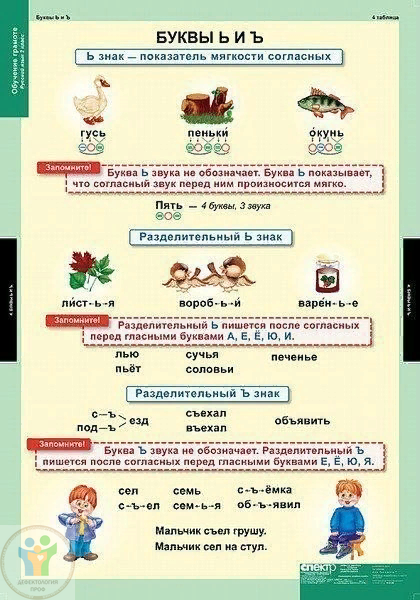 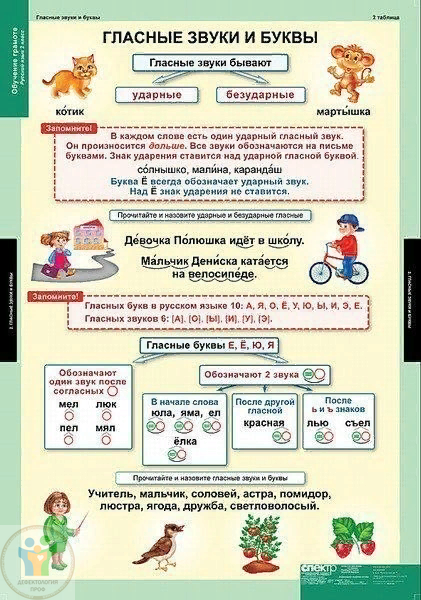 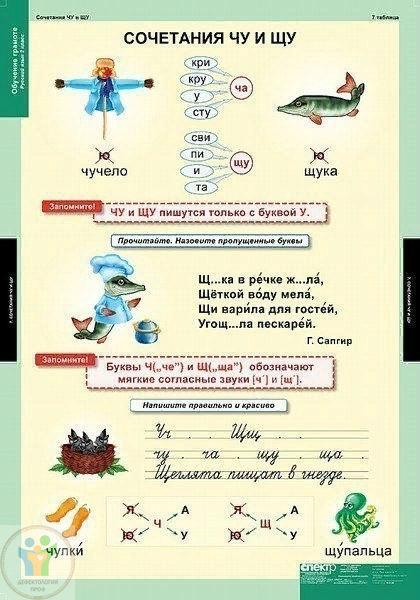 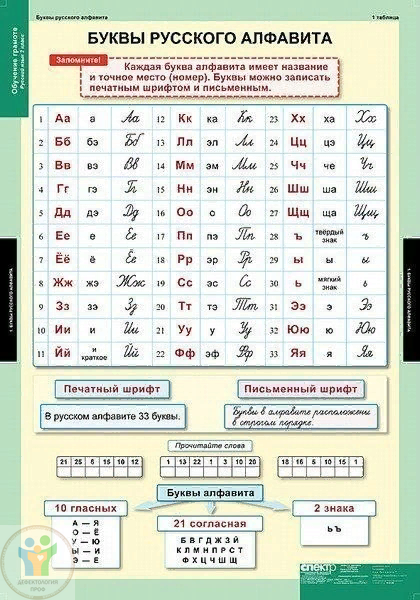 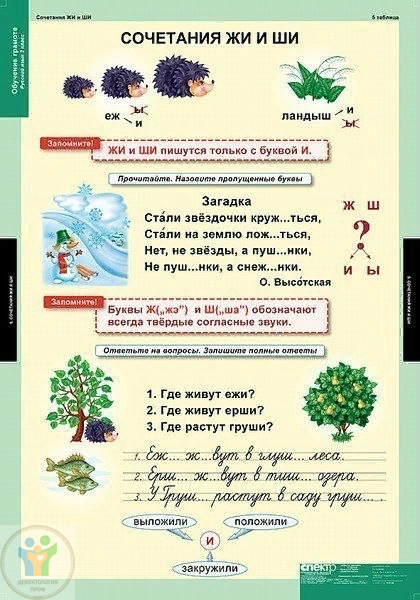